PHÒNG GIÁO DỤC VÀ ĐÀO TẠO QUẬN LONG BIÊN
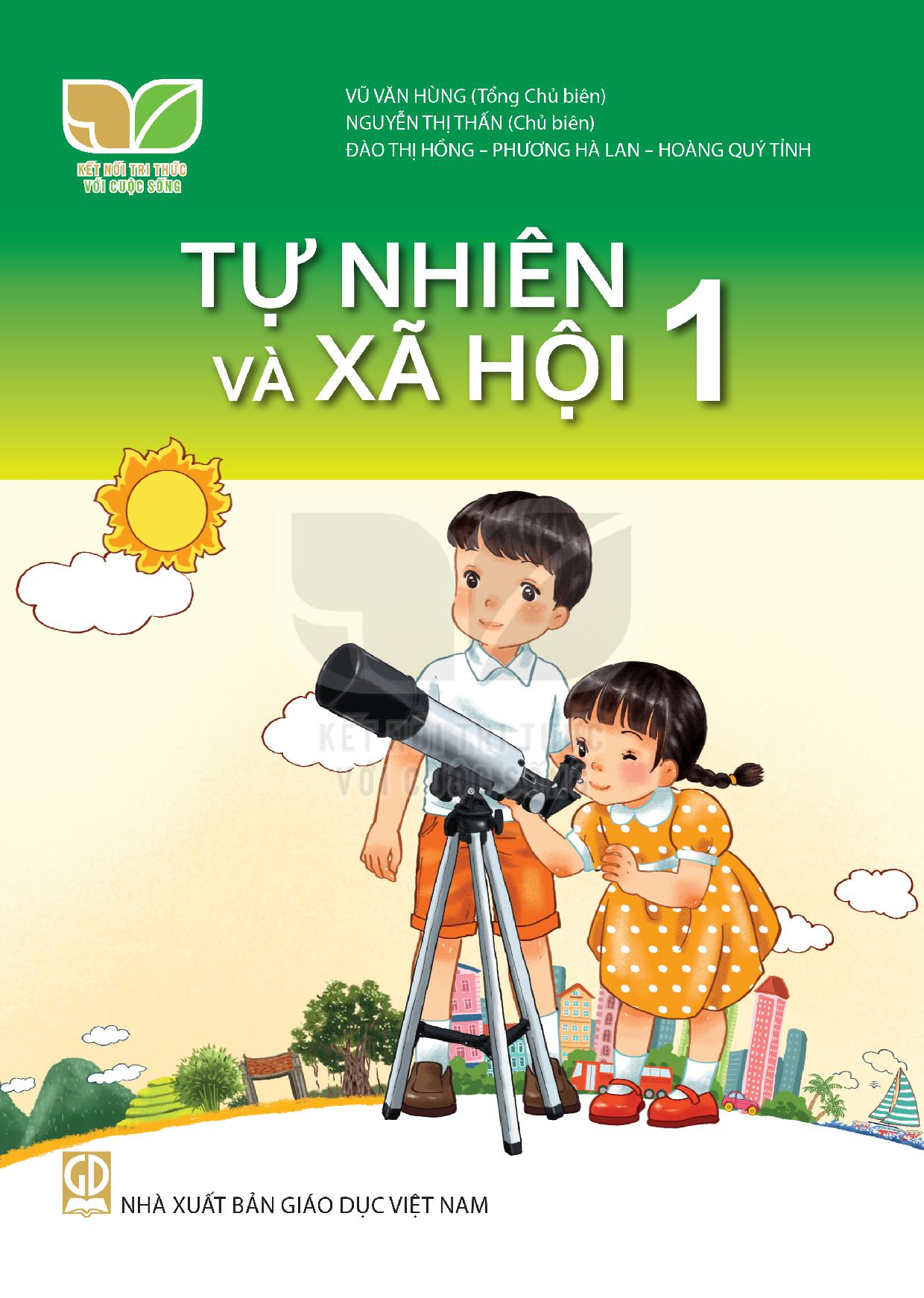 tự nhiên và xã hội
Chủ đề 4: Thực vật và động vật
Bài 19: Ôn tập 
Chủ đề Thực vật và động vật
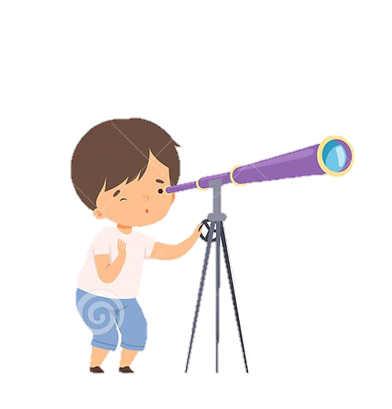 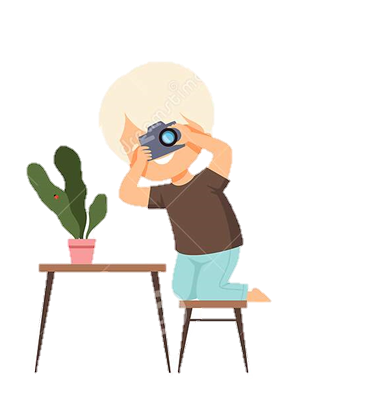 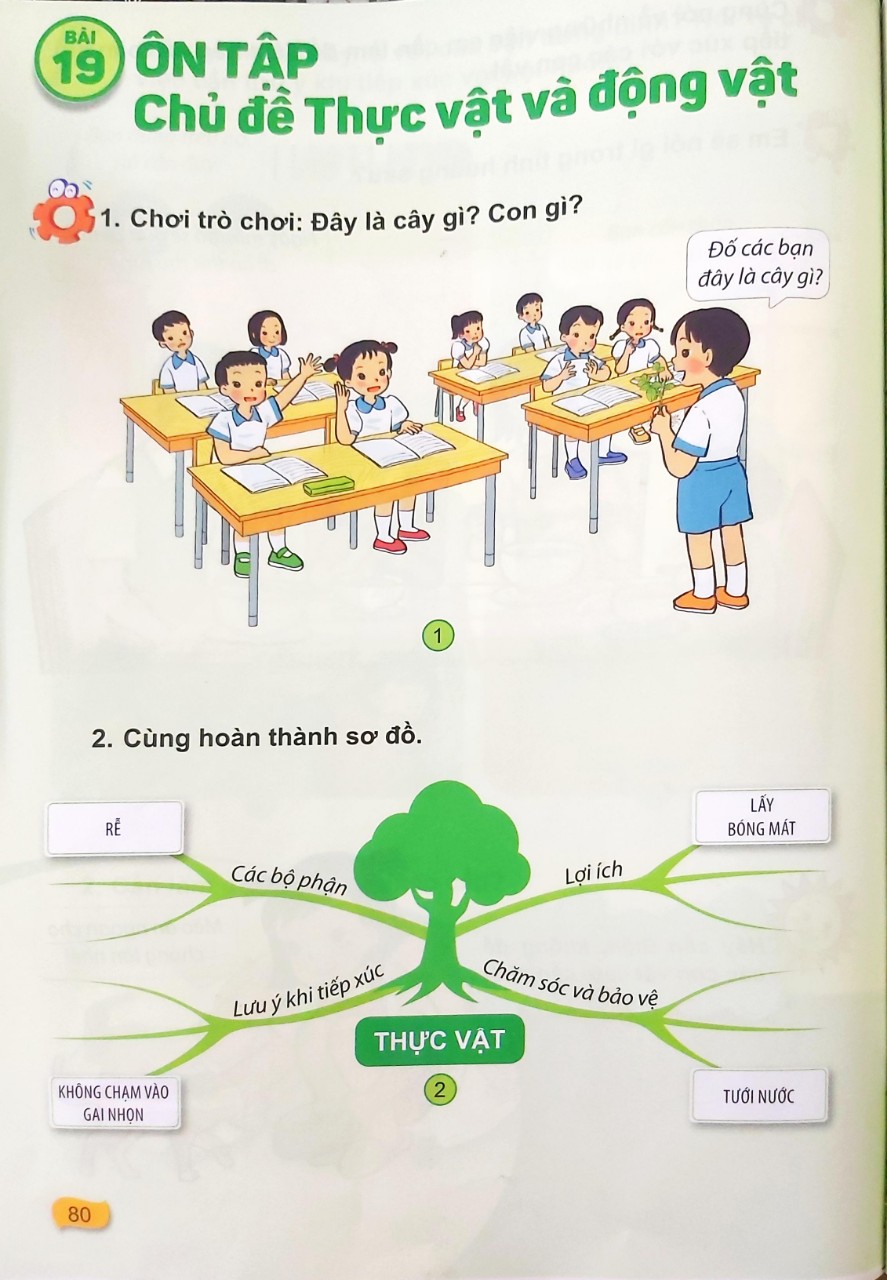 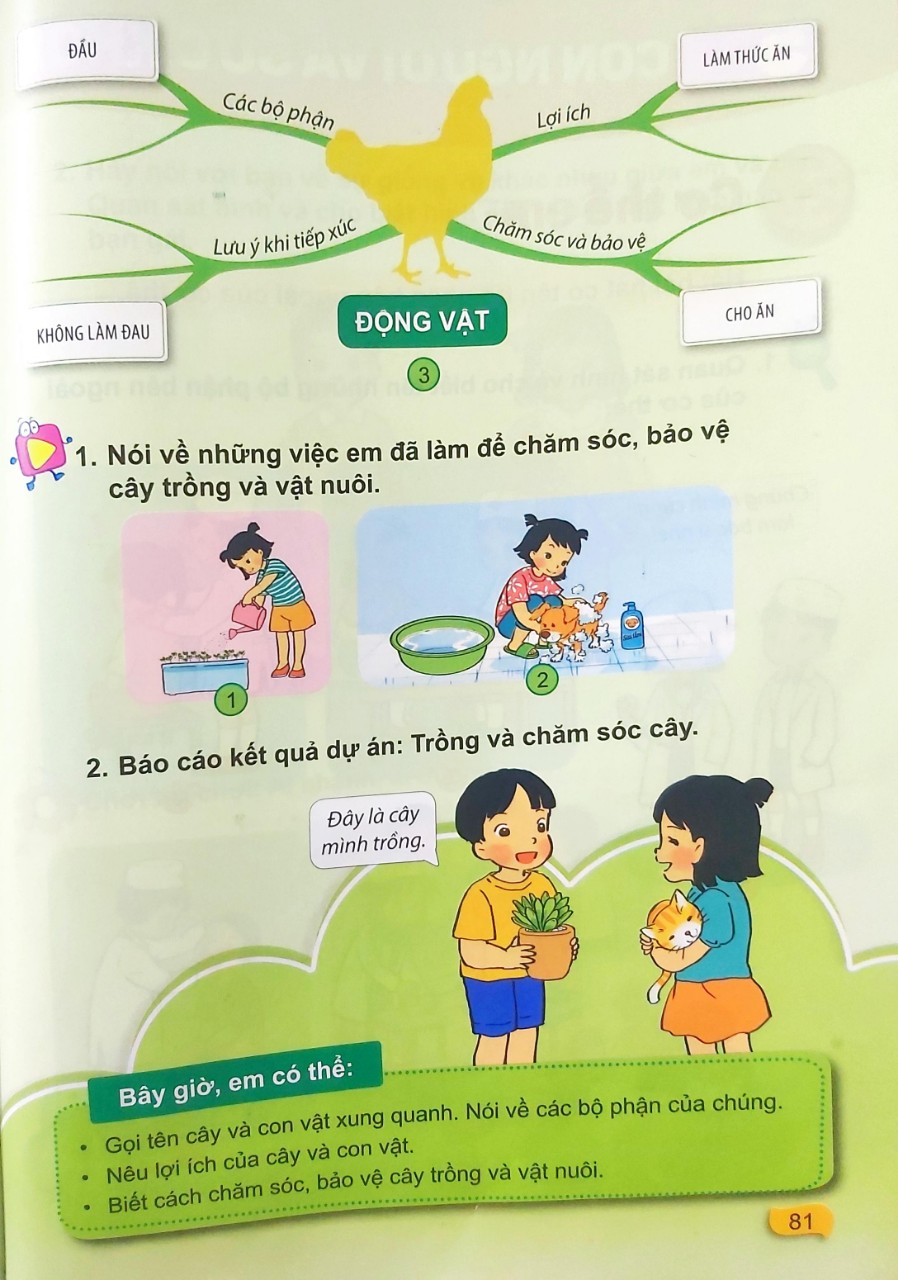 Vận dụng
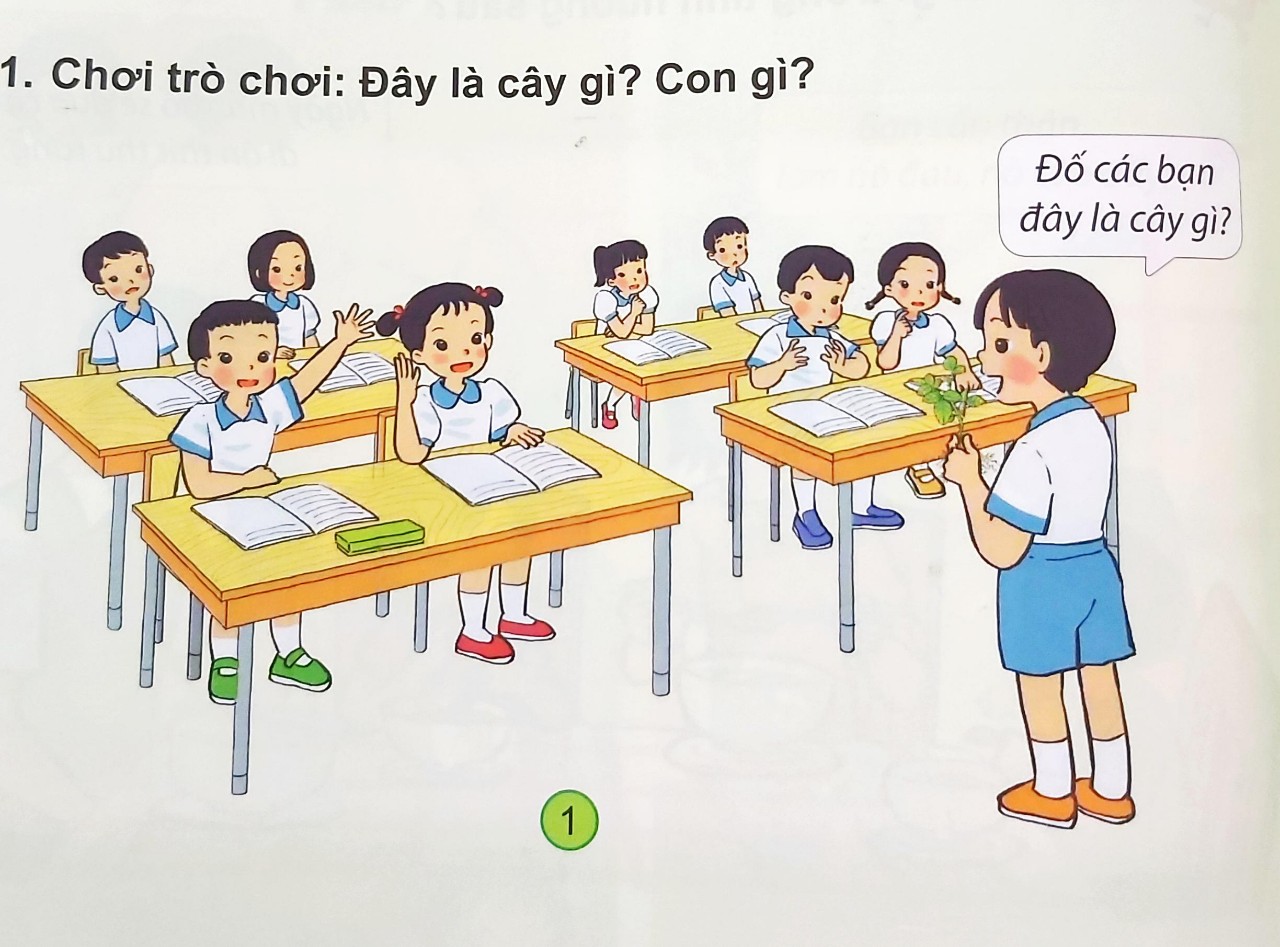 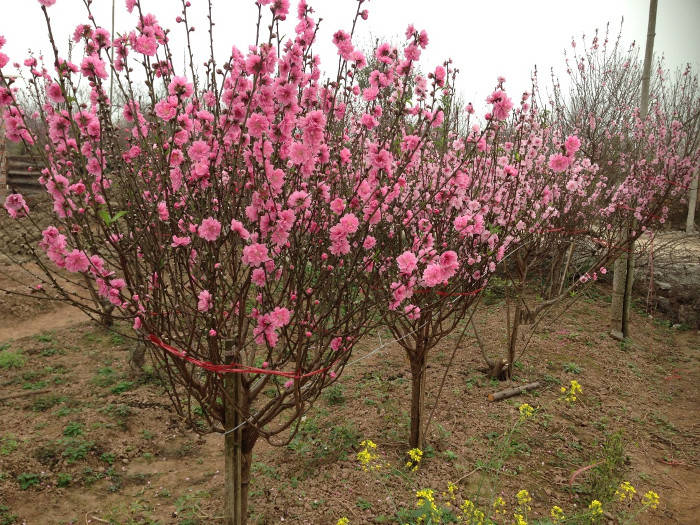 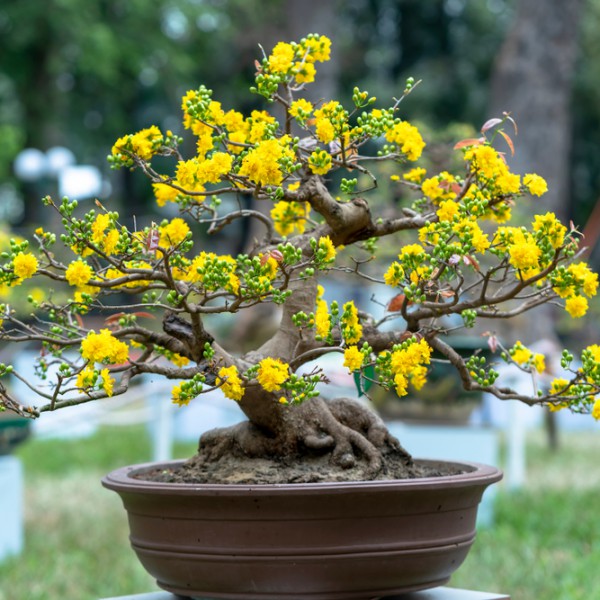 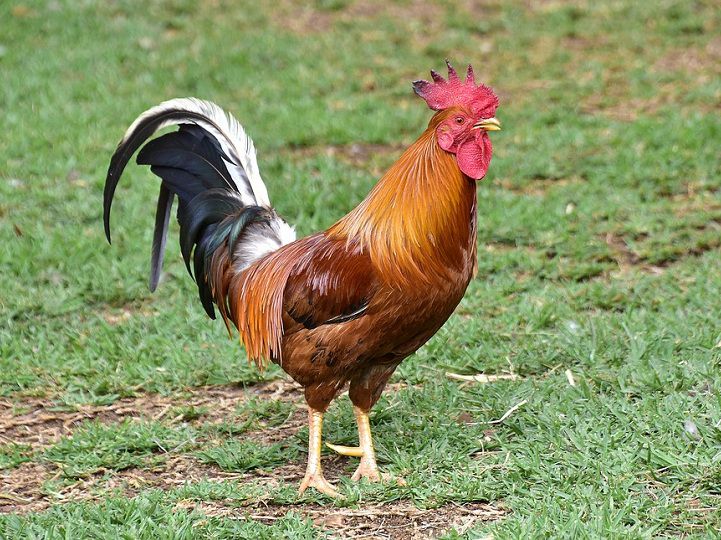 1
2
3
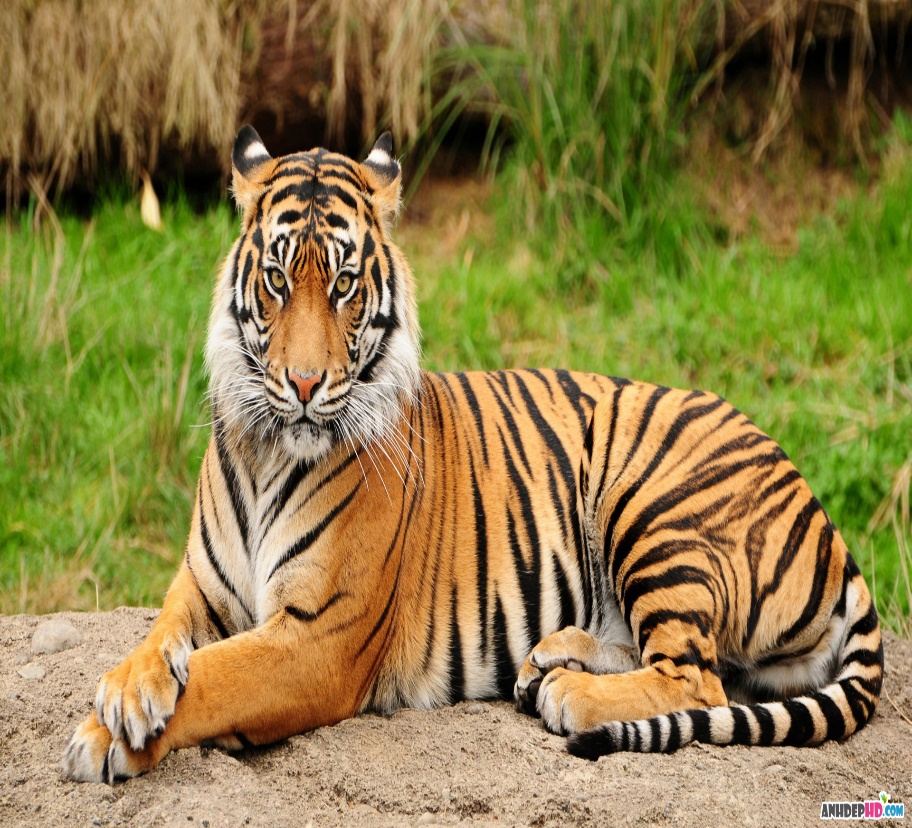 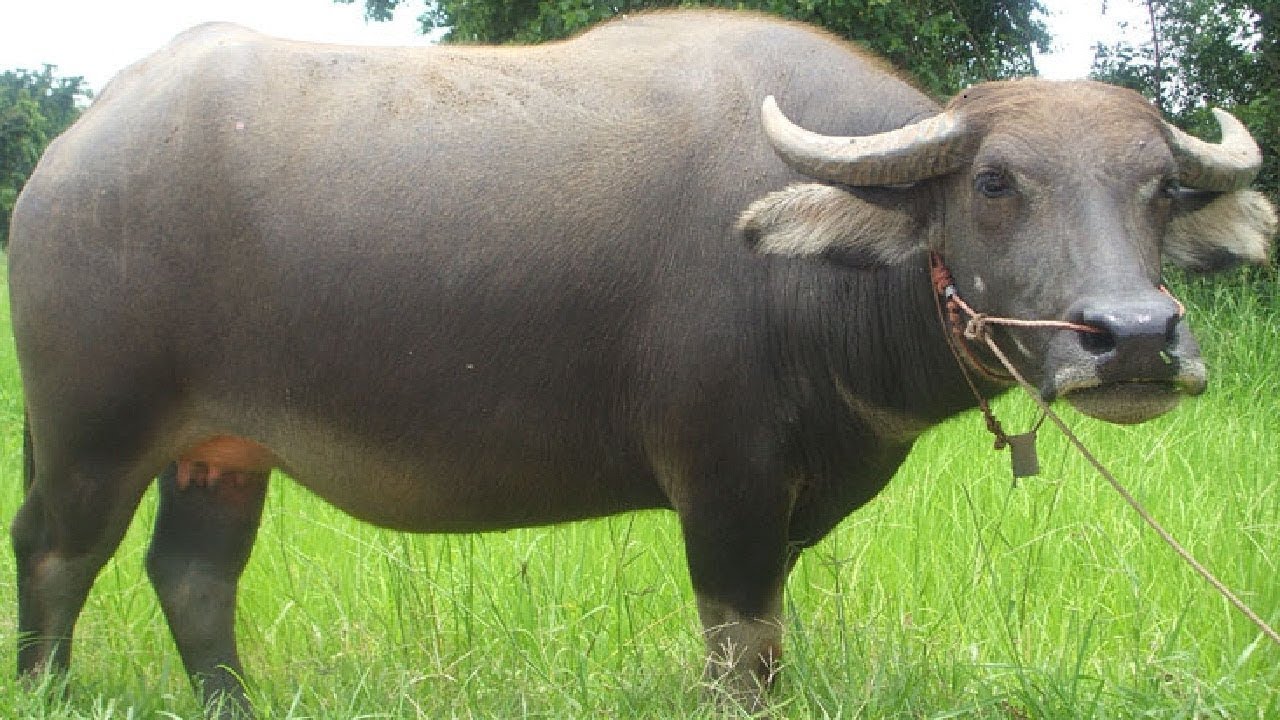 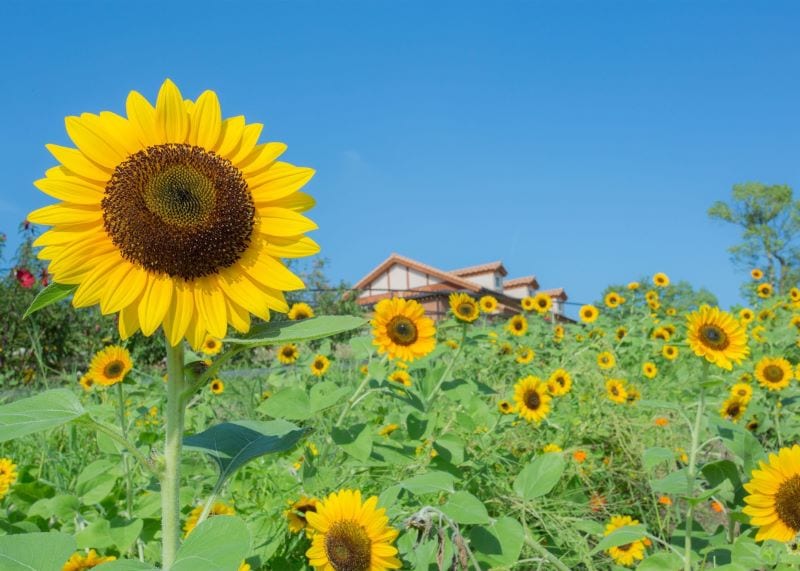 4
5
6
SƠ ĐỒ
LẤY BÓNG MÁT
Cùng hoàn thành sơ đồ
RỄ
LÀM CẢNH
THÂN
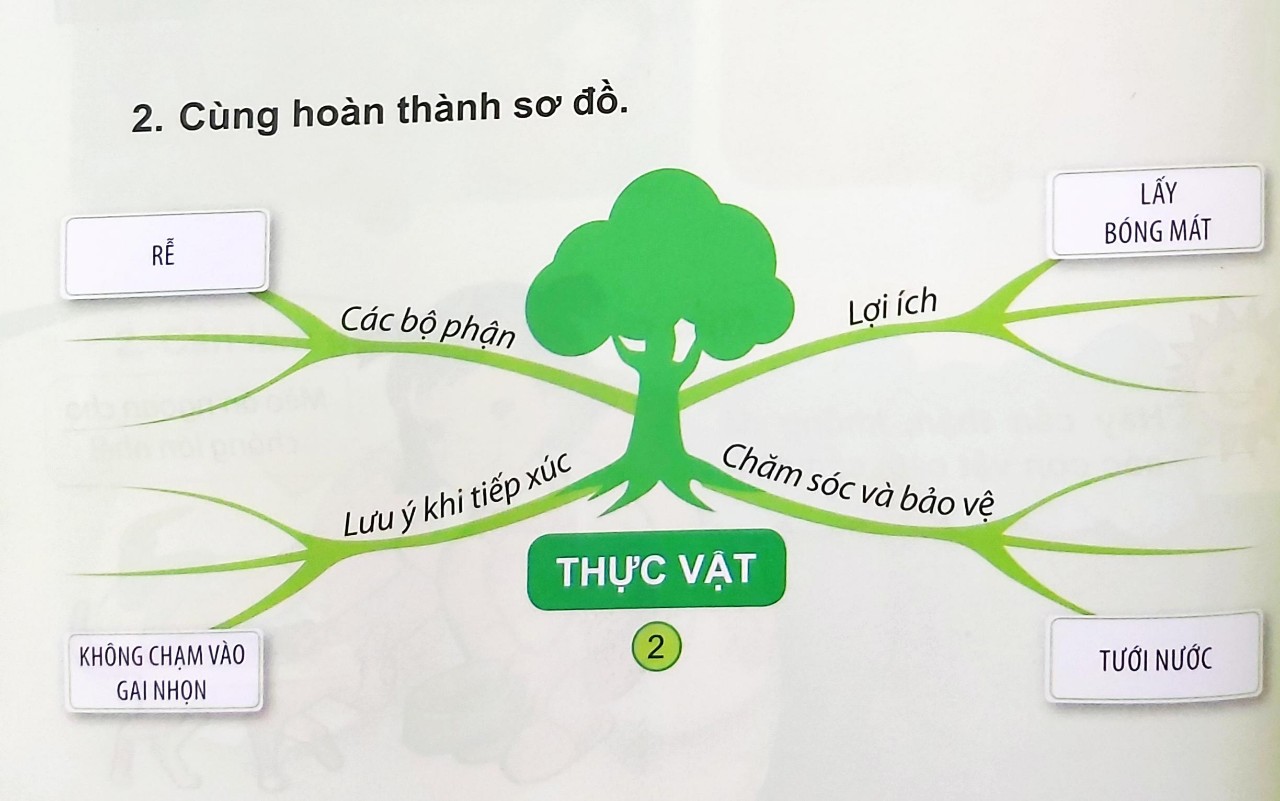 LÀM THỨC ĂN
LÁ
LẤY GỖ
HOA VÀ QUẢ
LÀM THUỐC
TƯỚI NƯỚC
KHÔNG CHẠM VÀO GAI NHỌN
BẮT SÂU
VUN ĐẤT
KHÔNG CHẠM VÀO CÂY CÓ ĐỘC
NHẶT CỎ
Cùng hoàn thành sơ đồ
ĐẦU
LÀM THỨC ĂN
LẤY SỨC KÉO
THÂN
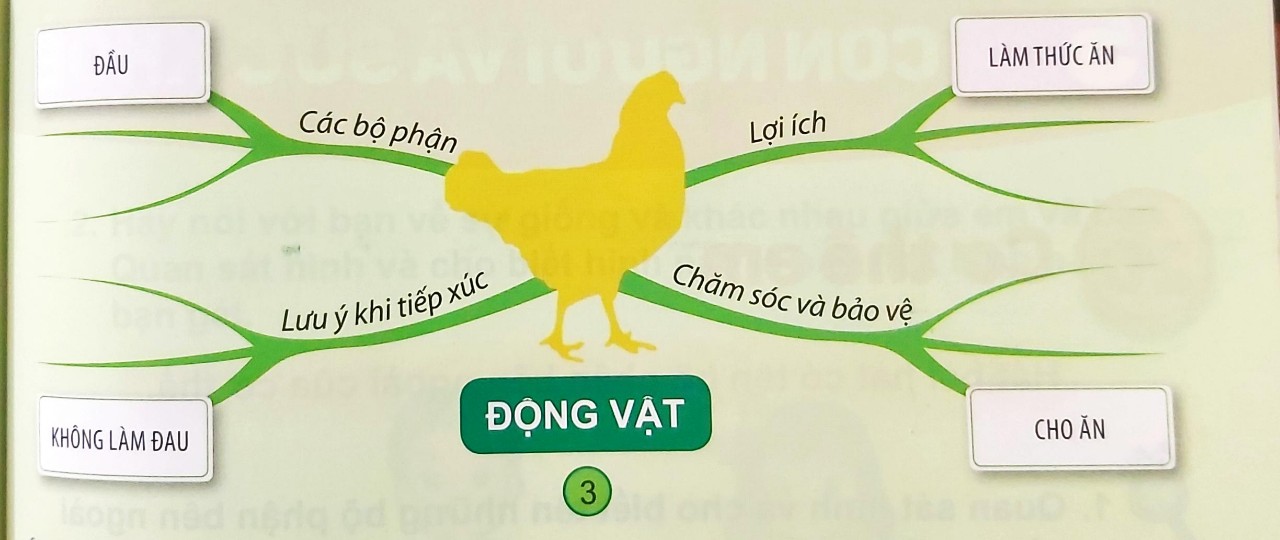 LÀM CẢNH
CƠ QUAN DI CHUYỂN
CẦN YÊU QUÝ
KHÔNG ĐỂ VẬT CÀO, CẮN
CHĂM SÓCC
BẢO VỆ
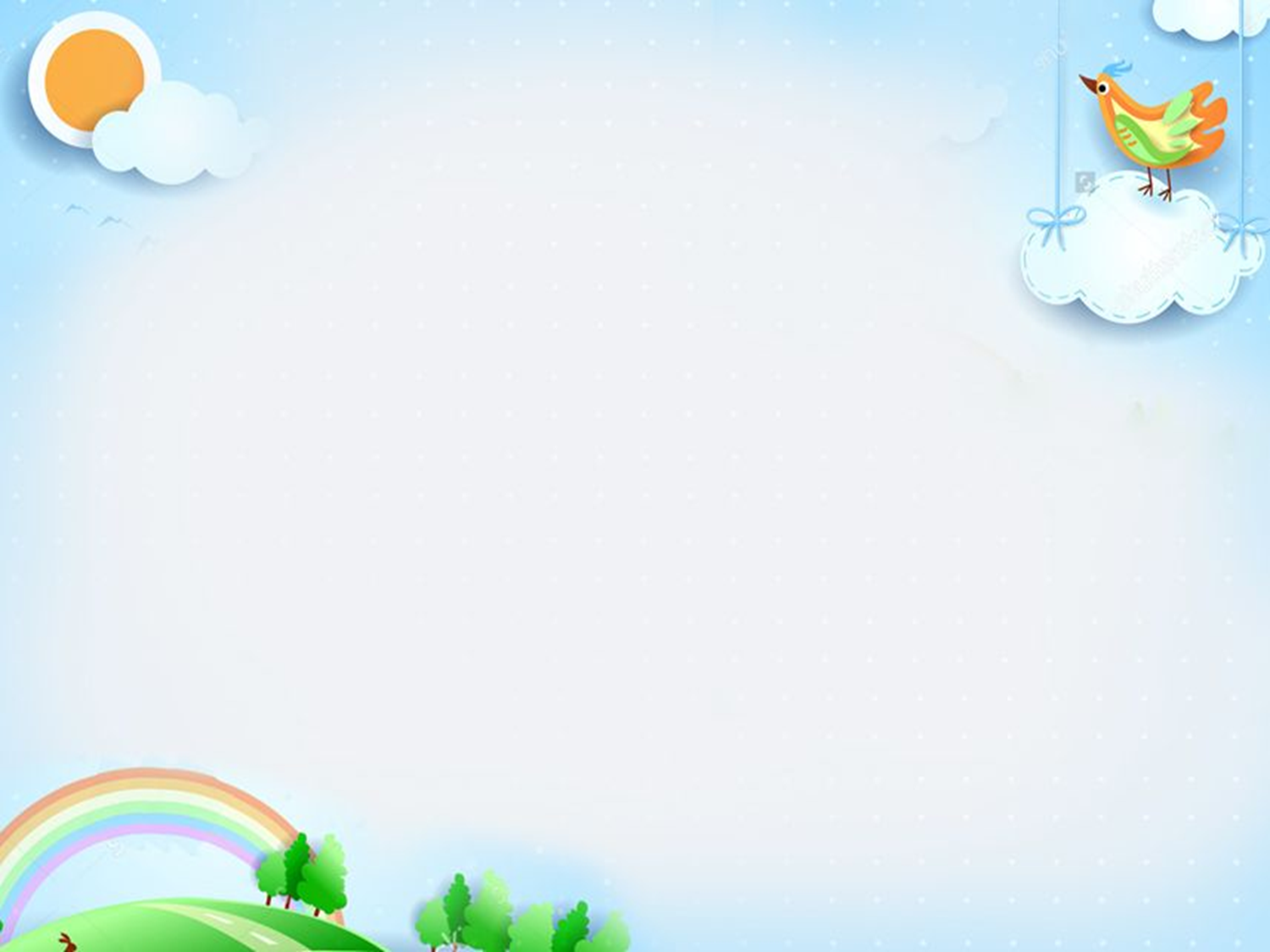 Chào tạm biệt các con!